Bělorusové
Historie kontaktů s Bělorusy
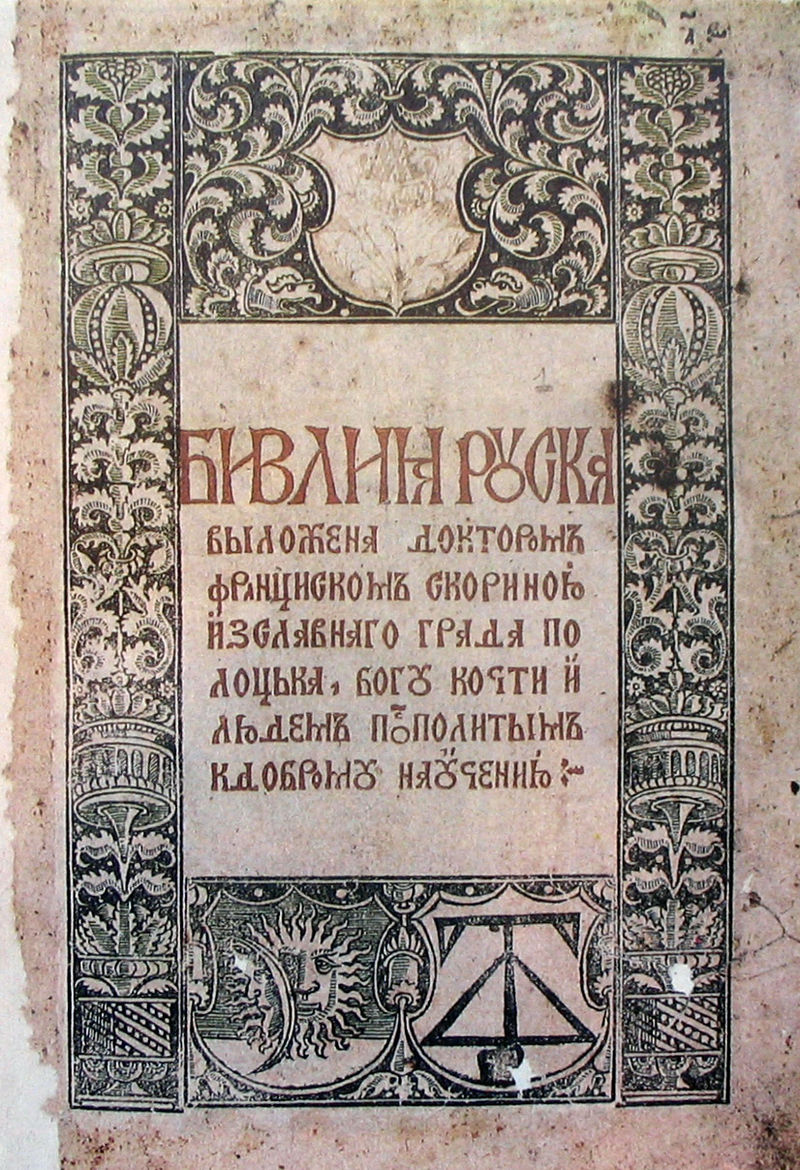 1517 v Praze vytištěna první běloruská kniha - Bible
František Skaryna (Skoryna)
cyrilika, staroběloruština
20. století – migrační vlny z pozdějšího SSSR, Polska, Běloruska
po 1. svět. válce – politická (okupace B. SSSR)
20. léta – vypovězení intelektuálové, „nenavrátilci“, odmítající polonizaci
společenské centrum v Praze: kultura, vzdělání, udržování jazyka (studenti)
po 2. svět. válce – deportace do SSSR x studenti, smíšená manželství
90. léta do současnosti – politická, ekonomická, studenti
1990-2003 úspěšnost 15% žádostí o azyl

Po r. 2000
2013 – národnostní menšina
Charakteristika menšiny
vysoké procento VŠ vzdělání, produktivní věk
http://prehravac.rozhlas.cz/audio/3917050 
bez územní koncentrace, hlavně velká a menší města
jednotlivci bez osobních vztahů, mají informace    o ČR, poté rodiny, případně smíšená manželství
vnitřní rozdíly: východ (Rusko) x západ (Polsko), město x vesnice, pravoslavní x katolíci
slovanská blízkost, historická blízkost utlačovaného národa
B. o sobě: pohostinnost bez domluvy
Statistické údaje
sčítání lidu 1991: 0; 2011: 2.013
sčítání lidu 2021: 4.030 + 1.093 se dvěma nár. (+ česká 669); JmK 366 + 103                       Praha 1.656 + 463; Brno 291
1/2020: ca 7.000 přechodný a trvalý pobyt
7/2022: ca 8.000
Etnické identifikátory
posílení vnímání identity a určujících prvků     (u porevolučních migračních vln)
jazyk: ruština (městské oblasti), běloruština (venkov), není směrodatný při určení etnicity
státní příslušnost: více určující
náboženství: pravoslavné především, katolické svátky uznávané
zvyky: Ivan Kupala
Kulturní instituce
Osvětový spolek Bělorusů v ČR Skaryna (Praha, 1997)
Pahonia (Praha, 2006): časopis Krivija, současná běloruská kultury, vzpomínkové akce, oslavy na den Ivana Kupala
https://www.youtube.com/watch?v=q1VjgKsnEKw 
Občanské Bělorusko (Praha, 2004): mezinárodní, podpora běloruských nevládních organizací, spolupráce českými
- https://www.youtube.com/watch?v=XKRDAE1E3IM
Běloruský institut v Praze, z. s. (2022): kultura, jazyk, občanská pomoc
FB Bělorusové v ČR: dtto, politika
IG Běloruské studentstvo: podpora studentů
Badatelé a literatura
Michaela Šmídová – kapitoly ve sbornících, Lidé města  političtí emigranti, identita etnická, náboženství, soužití s majoritou
https://www.youtube.com/watch?v=e1hFQvFOGYA 
https://www.youtube.com/watch?v=n9G6RHhbQwI
https://www.youtube.com/watch?v=8-kQdegHu6c